Mangove/Mangal
Nursery & Protective Values
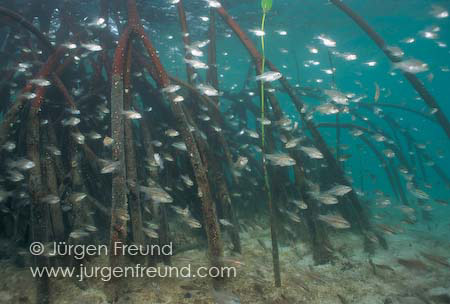 What is a nursery?
Historically
An area that supports a higher density or abundance of immature fishes than other, adjacent habitats. 
But this can be caused just by area effects
More operational definition:
An area where its production of a cohort is higher (per unit area) than other, adjacent habitats
Elements of a nursery
Density of juveniles - numbers
Growth rates of juveniles
Differential mortality of juveniles
Export of juveniles to adult populations in adjacent habitats
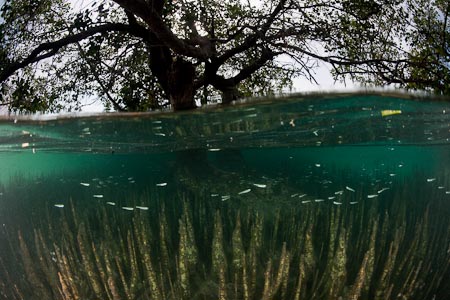 Are mangal ecosstems nurseries?
It depends
“It is time that we biologists accept diversity and variability for what they are, two of the essential features of the natural world. … “Variation among and within species is fundamental to organisms.”
		Bartholomew 1986
Variation in how fish utilize mangal
Numbers of larvae added to mangal vs. other habitats
Spawning behavior
Offshore w/ small % movement in (most snappers in Caribbean) – affected by gyres
Mangrove snapper – inside mangal (high %)
Shallow basins favor mangal spawning
Variation in growth rates
Little direct evidence
Ontogenetic shifts of some species suggest that juveniles get something special in mangal
Some species of whiting (Australia)
Fish size
FL – higher in
mangrove than in 
seagrass
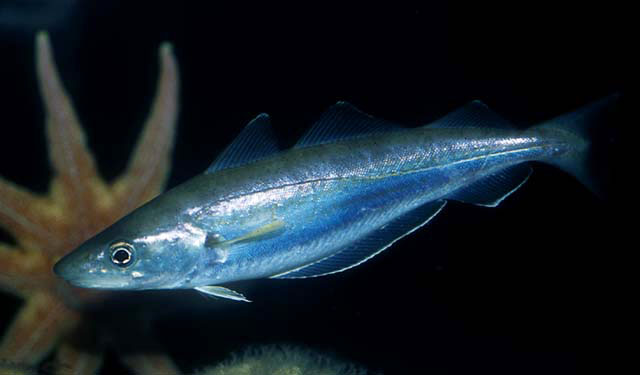 Is mortality reduced?
Day-night migration patterns near sea-grass
Experiments with exclosures, food enrichment
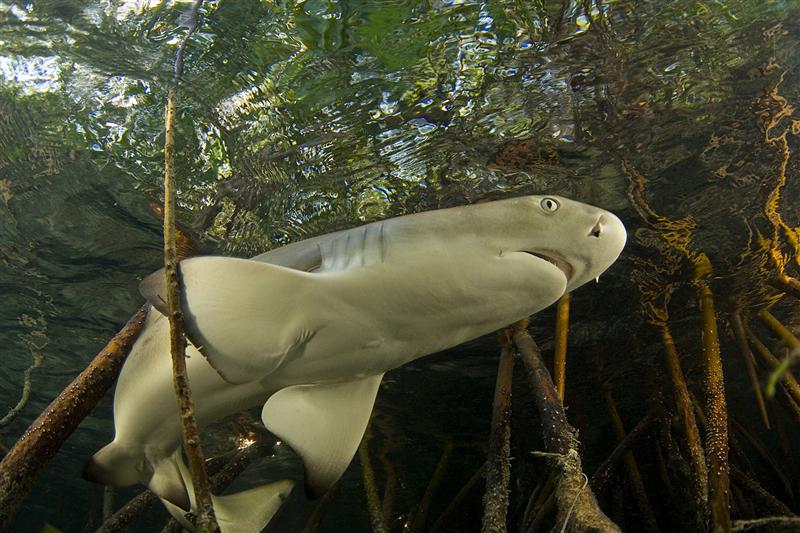 What influences variation in export?
Proximity to other habitats varies
Seagrass
Coral reef
Sand or mud benthic habitats
Studies of faunal overlap
Suggest more overlap in Atlantic than Indo-Pacific regions
Studies of population density near mangal
Positive correlations w/ proximity in Shark Bay
Do mangroves protect coastal ecosystems?
2004 Dec 26 Tsunami – Indonesia, Sri Lanka
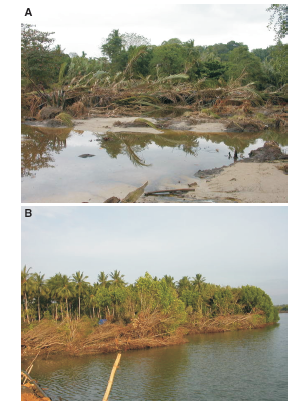 Mangrove status & wave size
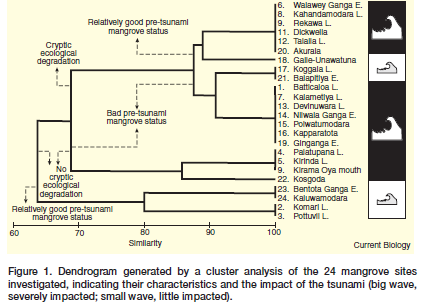 Current Biology 15(12) 443-447
Impact also studied in coastal India
Kathiresan & Rajendran 2005
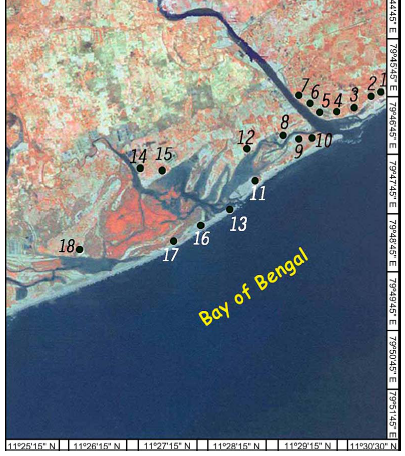 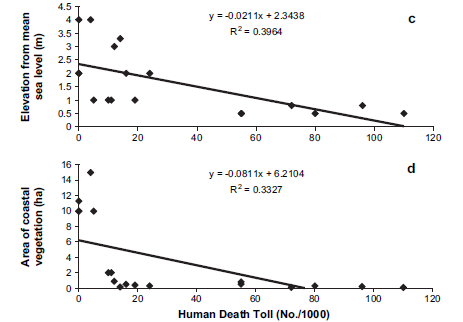 Protection from cyclone effects
Das & Vincent 2009 PNAS 106: 7357-7360
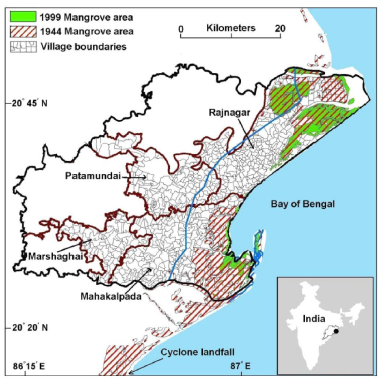 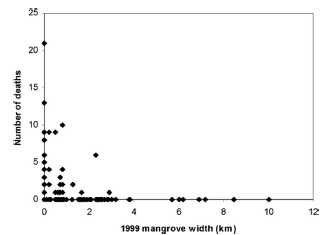 Das & Vincent – statistically evaluated competing hypotheses
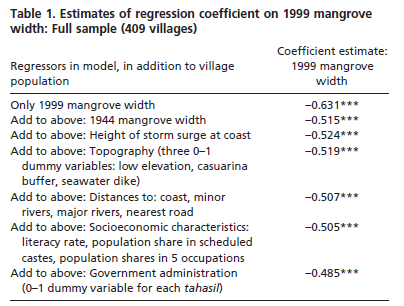